POSTERS –ZONA CENTRO NORTE MODALIDAD ESPECIAL
LAS ESCUELAS ESPECIALES ZONA CENTRO NORTE COMPARTIERON SUS EXPERIENCIAS EN POSTERS
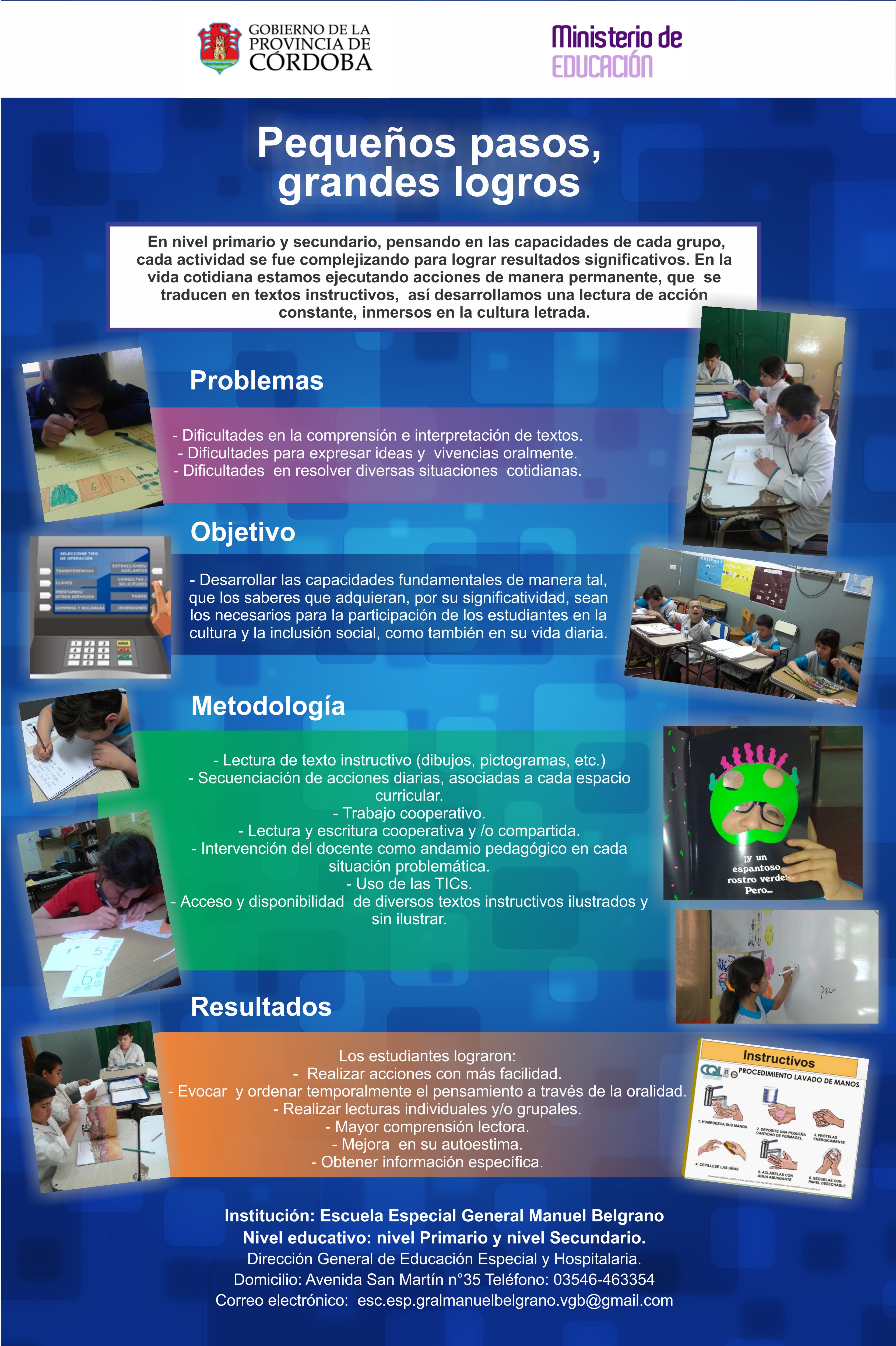 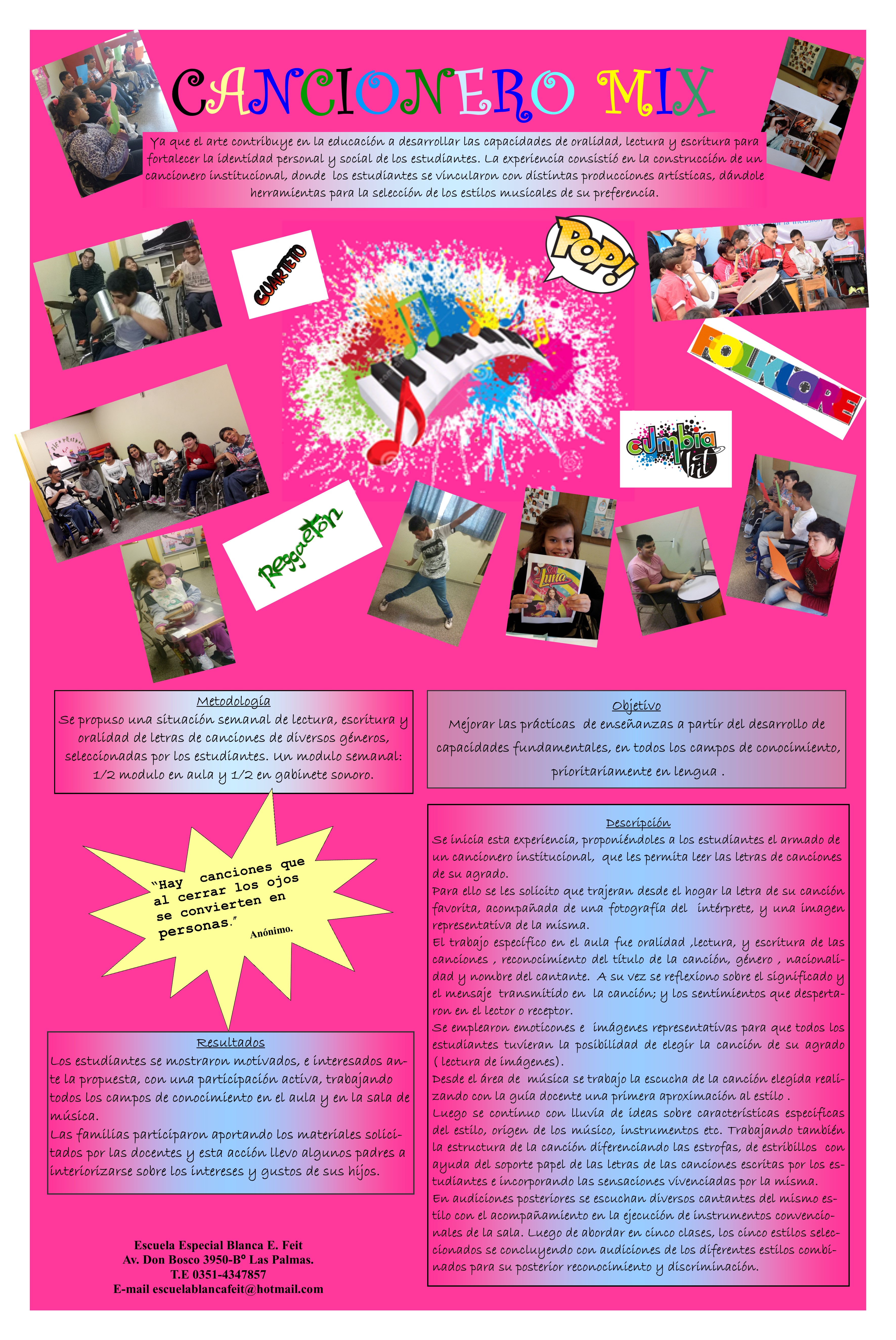 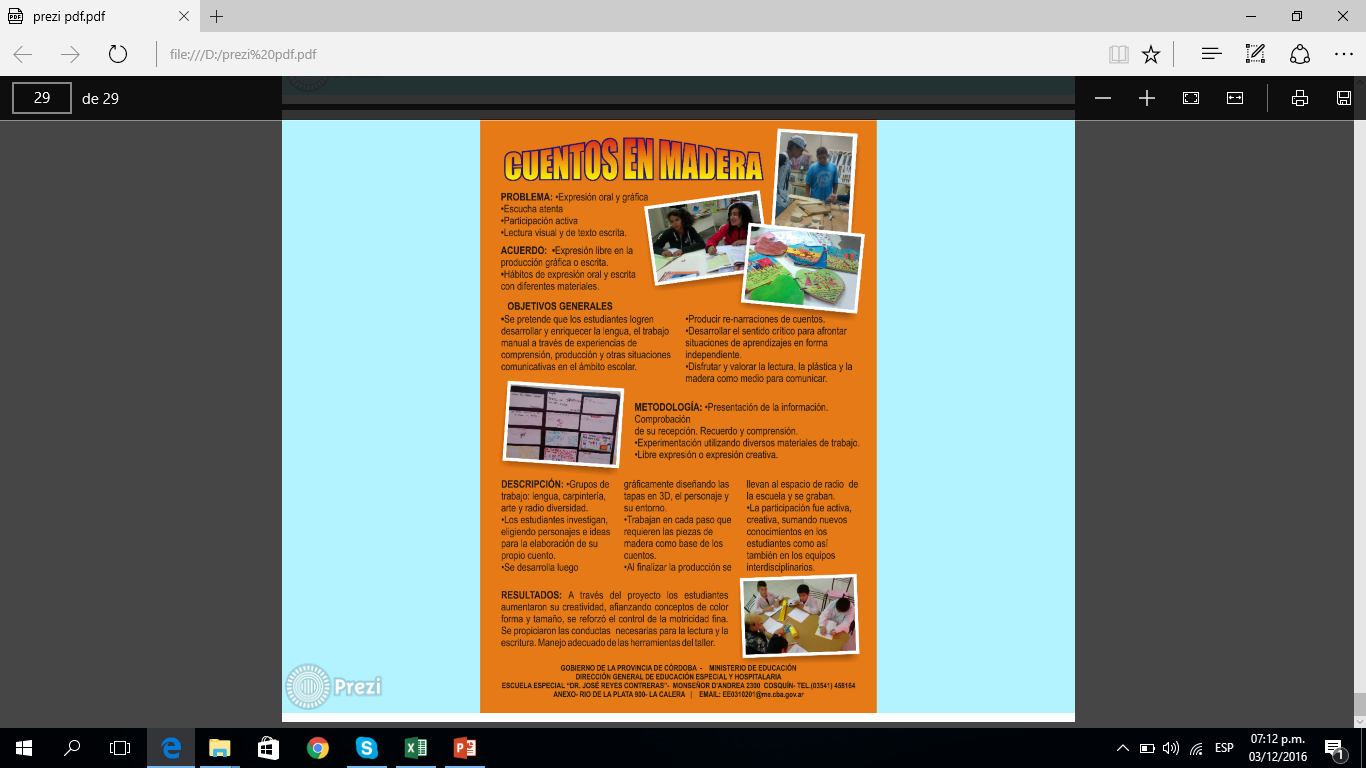 NUESTRO PÓSTER
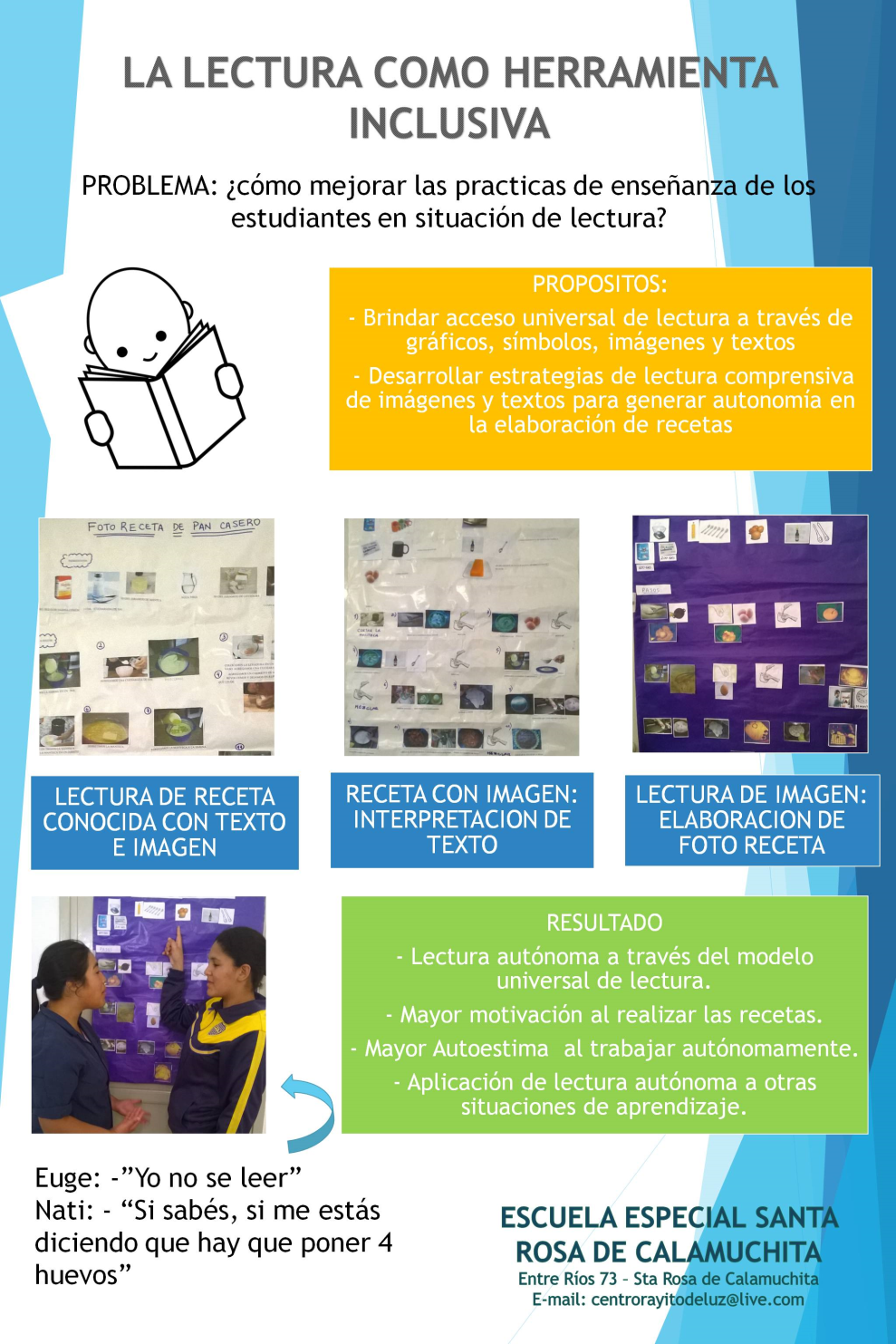 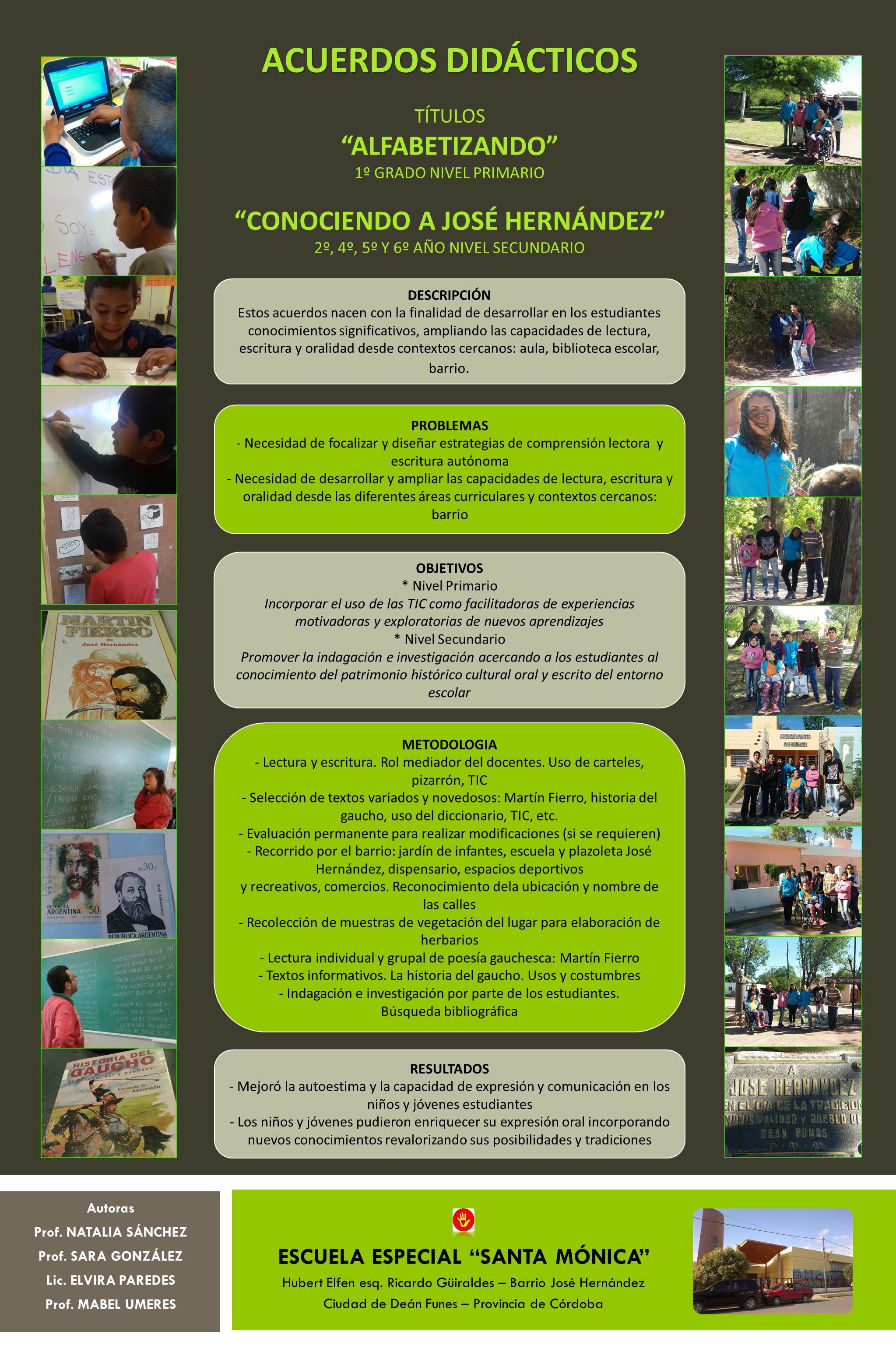